LTER Ocean Acidification Data Management
LOAD’M
Lydia Kapsenberg (Grad Student) 
Santa Barbara Coastal LTER
&
Gastil (Information Manager)
Moorea Coral Reef LTER
LTER ASM 2012
[Speaker Notes: Who went to March 2012 OA data mgmt workshop in Seattle (NOAA, IOOS, NANOOS)]
Ocean Acidification Research
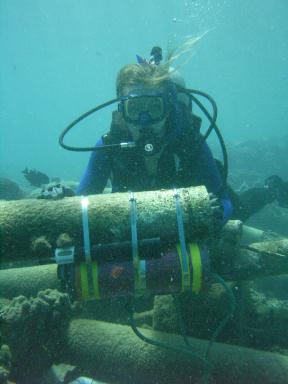 Increased efforts  new data sets
Moorea Coral Reef &             Santa Barbara Coastal LTERs
Monitoring (SeaFETs)
Biological experiments
EARLY STAGES:
Unique opportunity construct data management plan, a priori
Information Managers and Scientists
SeaFET (E. Rivest)
[Speaker Notes: IMs will not be as well versed in CO2 chem as scientists, but they can pick from lists !]
Goal: LOAD’M Plan
Ensure accessibility/discoverability and compatibility of OA data across LTER sites in order to share and compile data.
-Core Research Area
-Key Words
-Vocabulary for Measurement Characteristics/Attribute Standardization
Benefits: LOAD’M Plan
Opportunity to agree on vocabulary TODAY
PI’s and grad students can refer to LOAD’M plan in research proposals
Set precedent for fluid data sharing/ standardization within LTER Network Information System 
-not making a separate database
Data sharing EPOCA, IOOS, NOAA, BCO-DMO
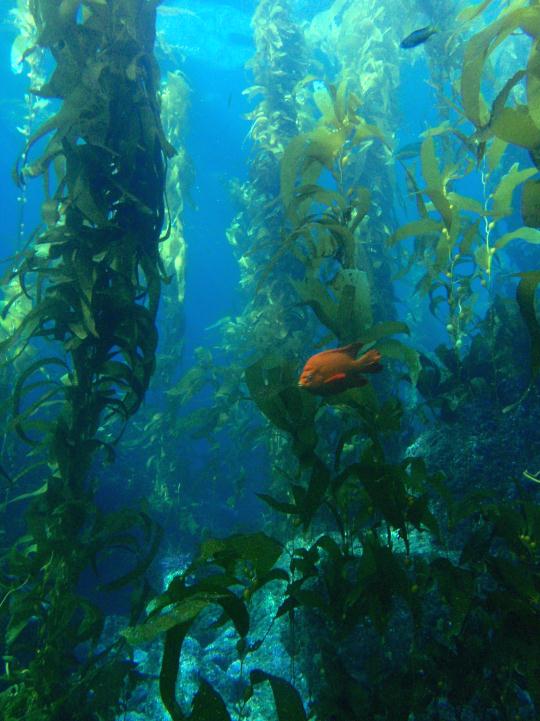 OA Research
-Biological exp.
-Artificial OA
-pH monitoring
-Discrete samples
SBC LTER
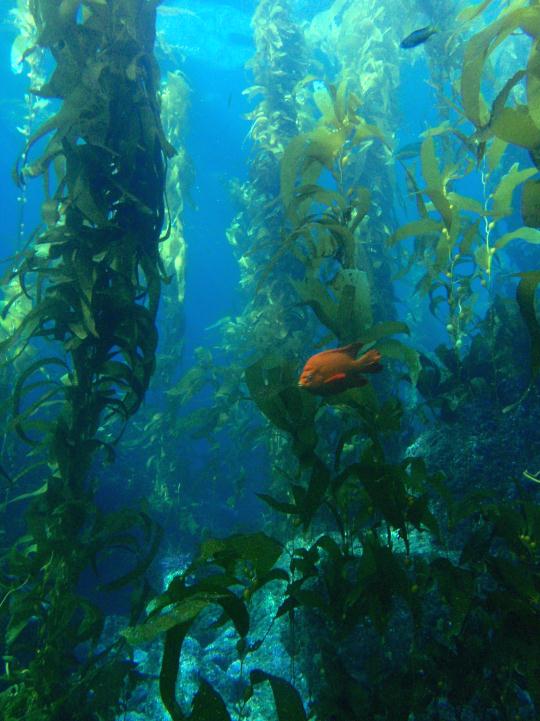 OA Research
-Biological exp.
-Artificial OA
-pH monitoring
-Discrete samples
Seawater Carbonate Chemistry
SBC LTER
LOAD’M Workshop
Core Research Area (5 min)
Key words (20 min)
Data processing levels (10 min)
Measurement Vocabulary (meta data) (30 min)
Discussion
1: Core Research Area
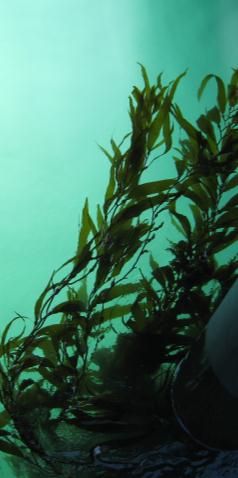 Primary Production
Population Studies
Movement of Organic Matter
Movement of Inorganic Matter
Disturbance Patterns
5
2: Key Words
Data catalog browsing, searching
Scientist: what do you expect to be able to find?
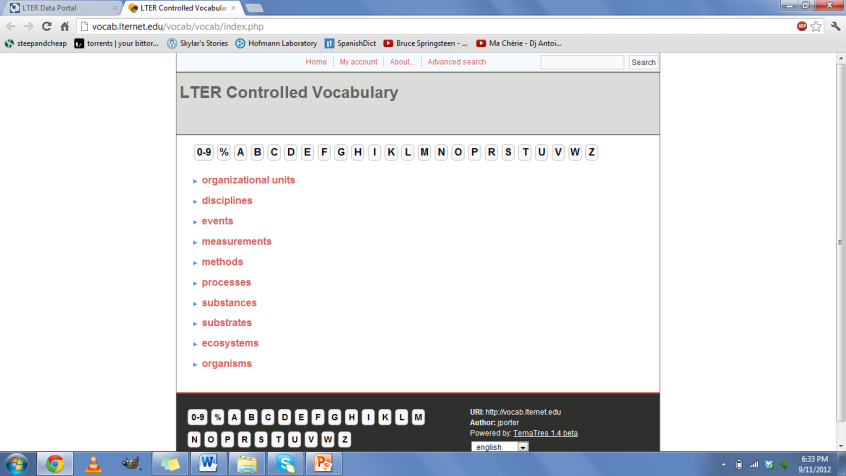 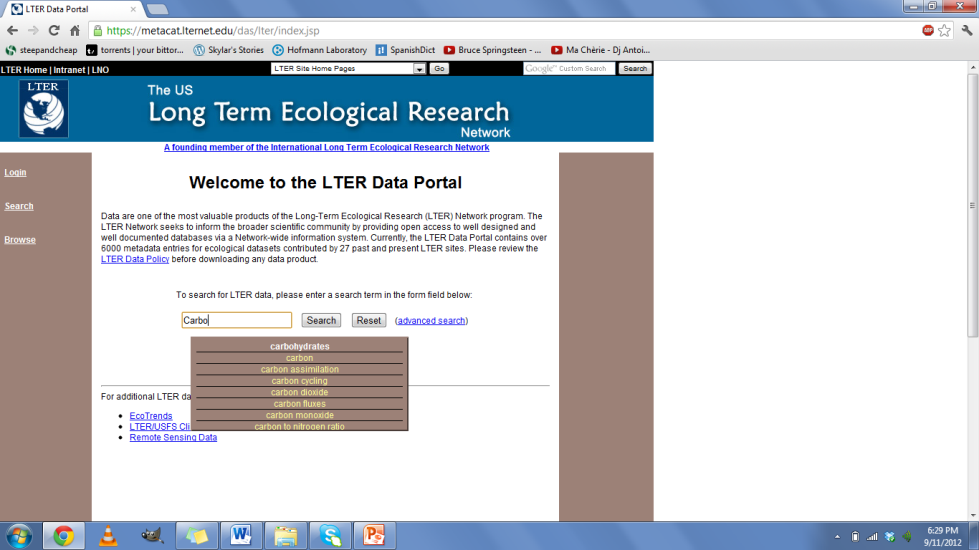 http://vocab.lternet.edu/vocab/vocab/
https://metacat.lternet.edu/das/lter/
20
[Speaker Notes: Gastil forgot to add pH keyword to MCR data sets so none were found!
Put in Ocean Acidification – only found 10 data sets from MCR]
2: Key Word examples
Ocean acidification
pCO2 vs. partial pressure carbon dioxide
TA vs. total alkalinity?
Omega vs. saturation state; aragonite & calcite
…
*Can be measurements, concepts, instruments, methods…whatever you would google!
[Speaker Notes: Not talking about units !

Break into groups – one person presents key words, Gastil takes notes on the paper]
3: Data Levels
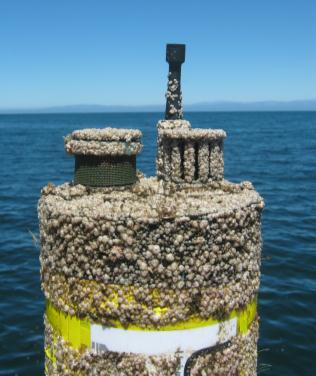 Sensor Data
Level 0: raw .dat files?
Level 1: calibrated?
Level 2: clipped and flagged?
Level 3: aggregated, smoothed
10
4: Measurement Vocabulary/    Meta data
Measurements: label (graph), name (for R), abbreviations, definitions, synonyms, variations (ex. pHtotal vs. pHNBS)
Calculated vs. Measured
         Ex. pH at 25C vs  in situ temperature
Methods (SOPs, software)
Instruments (SeaFET, SeapHox, IPHATs, etc.)
ACTIVITY 
-What do you expect to store/archive
-Everything you want to know about someone else’s data set
30
5: Discussion
Consensus on units (ex. pCO2 in dbar vs µatm)
LOAD’M citation: PDF, webpage on IM site
Future work?
[Speaker Notes: IMs will synthesize info,  Do scientists have any other guidance for IMs? Clarifications?
Tie individual LTERs names to an agreed set, or should we just agree on a complete set?]
Resources:
Workshops
OA data management workshop March 15, 2012, Seattle

ManualsDickson's lab's manuals onlinehttp://cdiac.ornl.gov/oceans/Handbook_2007.htmlEPOCA book download pdf of book
SoftwareCO2SYS   http://cdiac.ornl.gov/ftp/co2sys/ 
CO2calc http://soundwaves.usgs.gov/2011/03/research4.html 

seacarb
http://cran.r-project.org/web/packages/seacarb/index.html
http://www.obs-vlfr.fr/~gattuso/seacarb.php